Приглашаем на посиделки.
Учитель Фёдорова О. Ю.
ГБОУ  СОШ №346
Русские народные костюмы
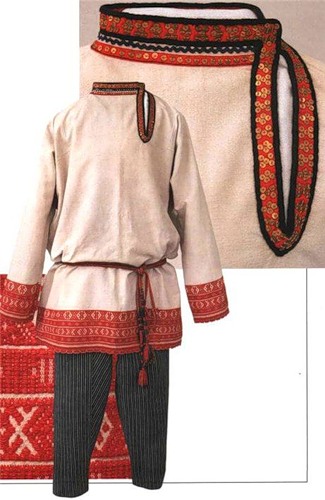 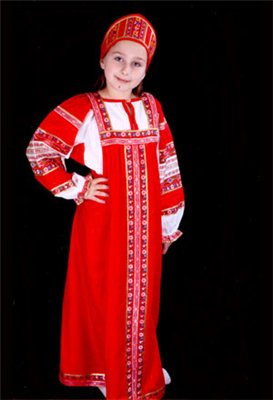 игры
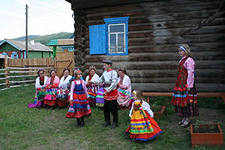 хоровод
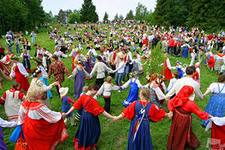 Русские  народные  песни
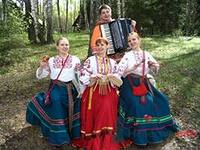 Гармошка ,   балалайка
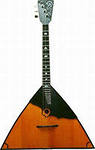 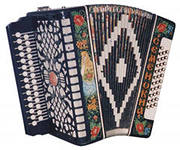 Трещотки,  рожки
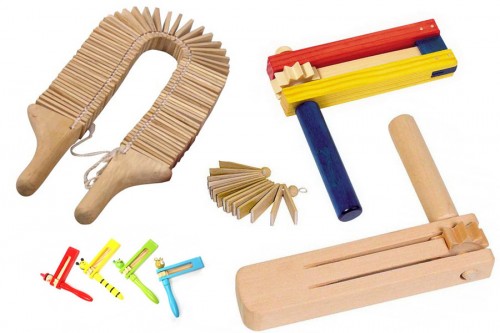 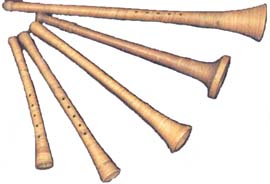 Деревянные ложки,   гусли
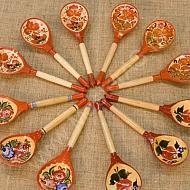 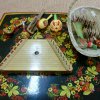 Русская  народная сказка
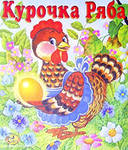 В презентации использованы картинки с Интернет ресурсов  http: //yandex. ru / yandserach